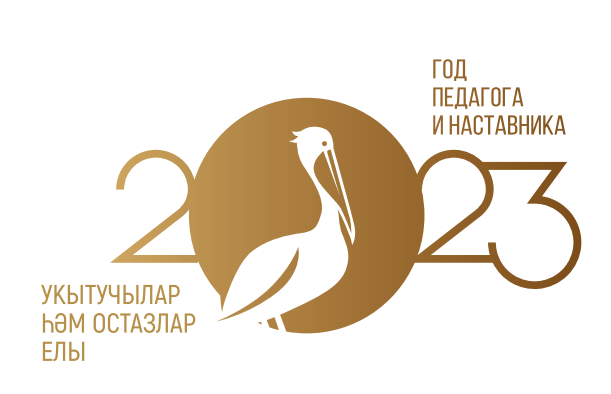 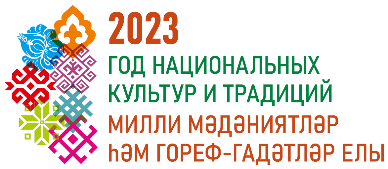 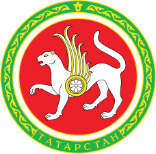 Об итогах выполнения в 2023 году 
отраслевого Соглашения 
между Министерством образования и науки 
Республики Татарстан и Татарстанской республиканской организацией 
Общероссийского Профсоюза образования
Первый заместитель министра образования и науки Республики Татарстан
Поминов Андрей Иванович
НАЦИОНАЛЬНЫЕ ПРОЕКТЫ 
И ФЕДЕРАЛЬНЫЕ ПРОГРАММЫ
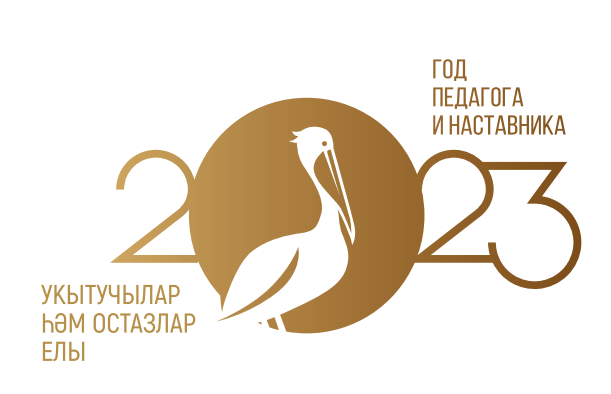 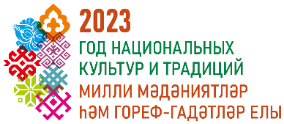 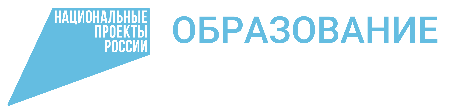 23,5 млрд руб., из них:

            > 16 млрд руб. (бюджет РФ)
2019 – 2023 гг.
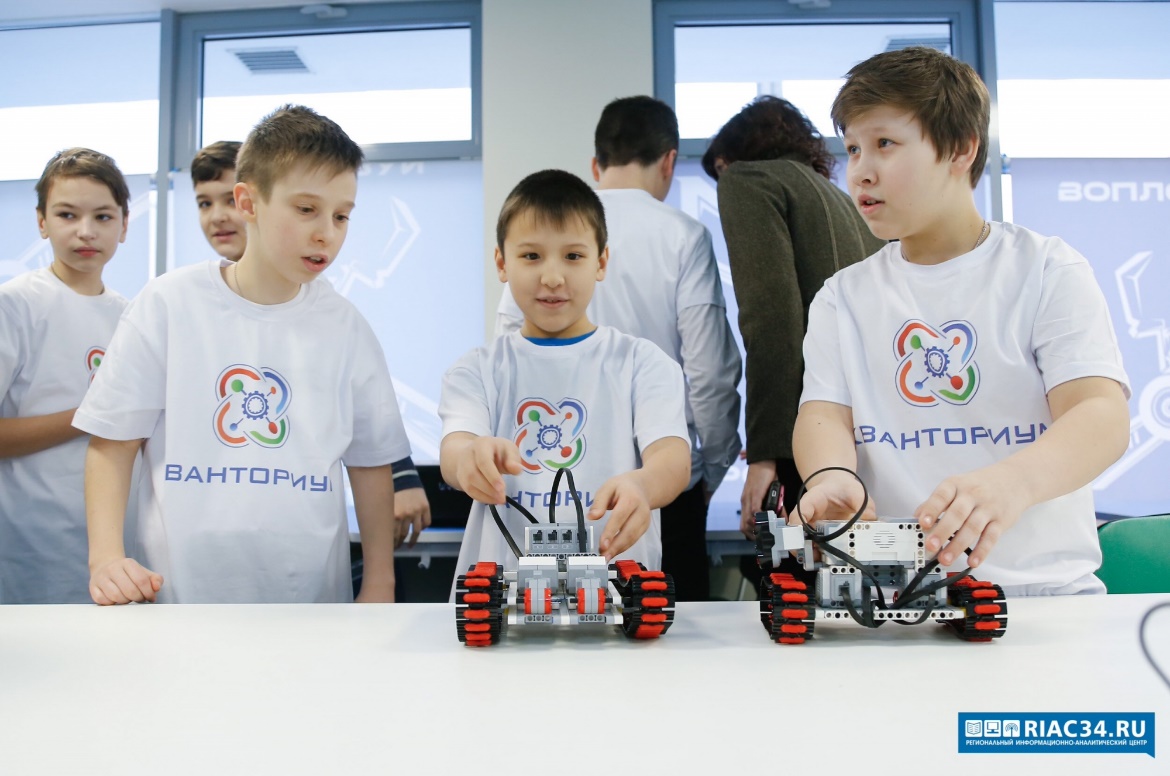 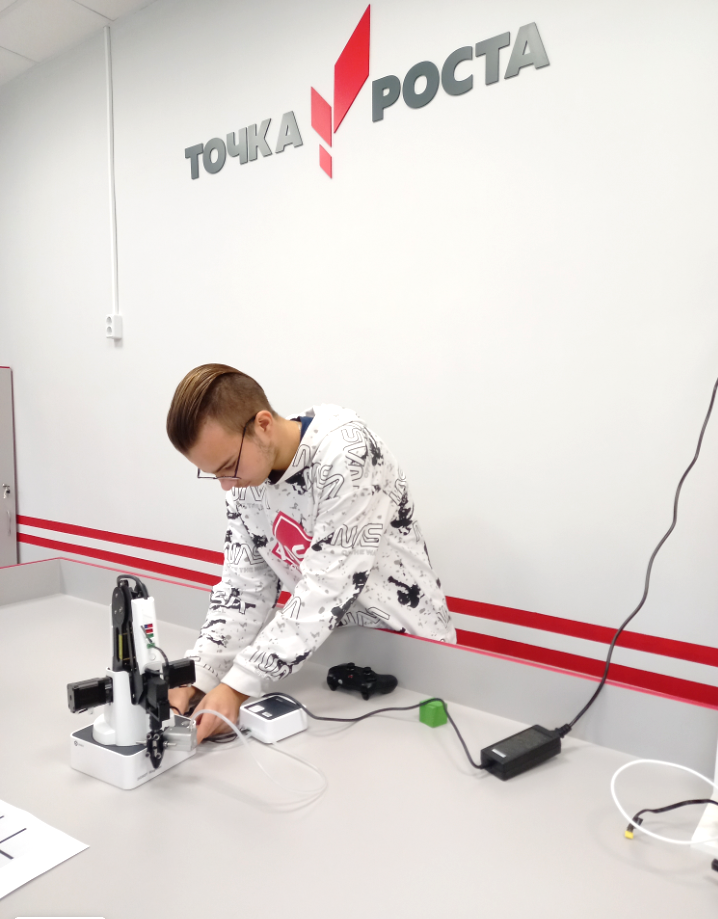 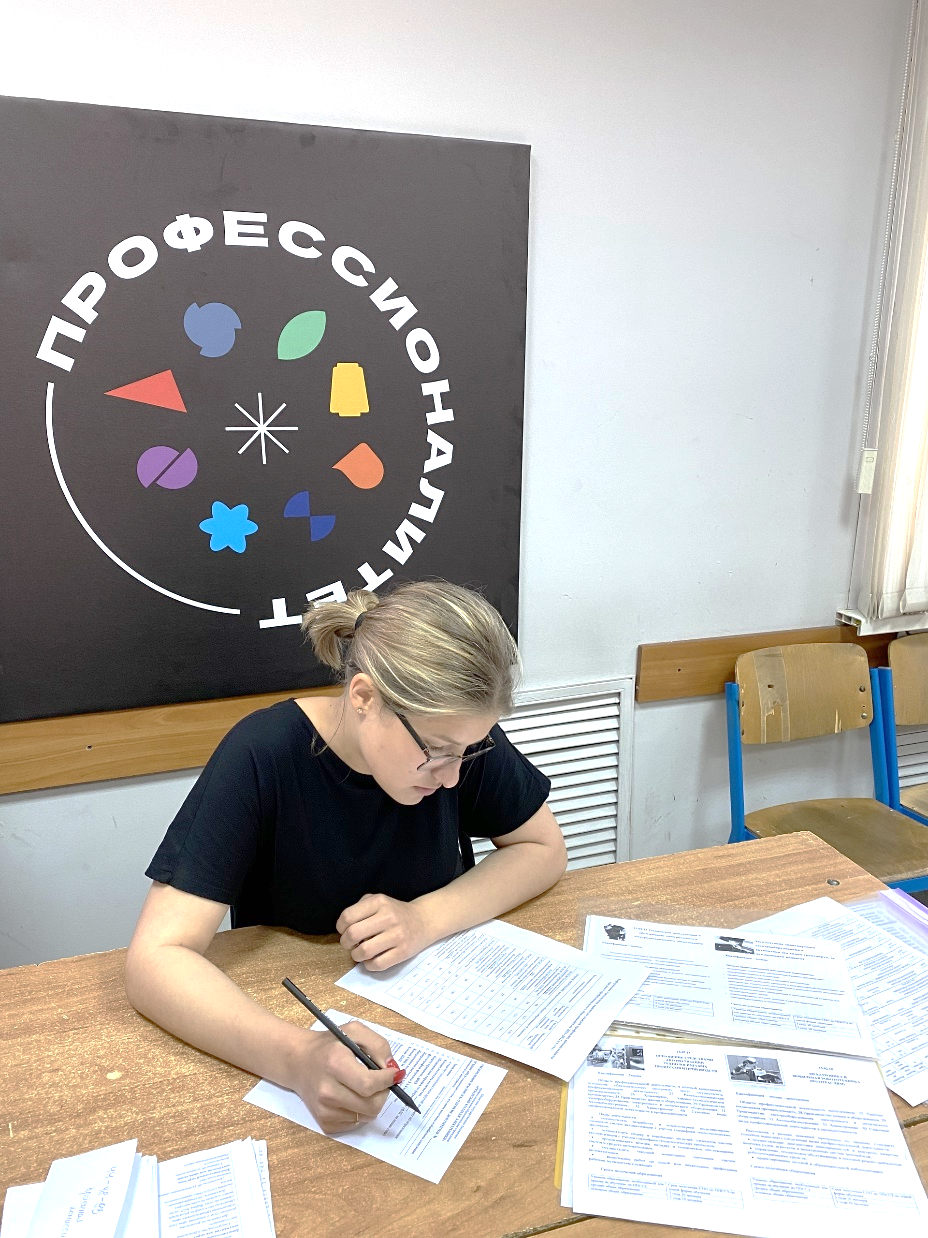 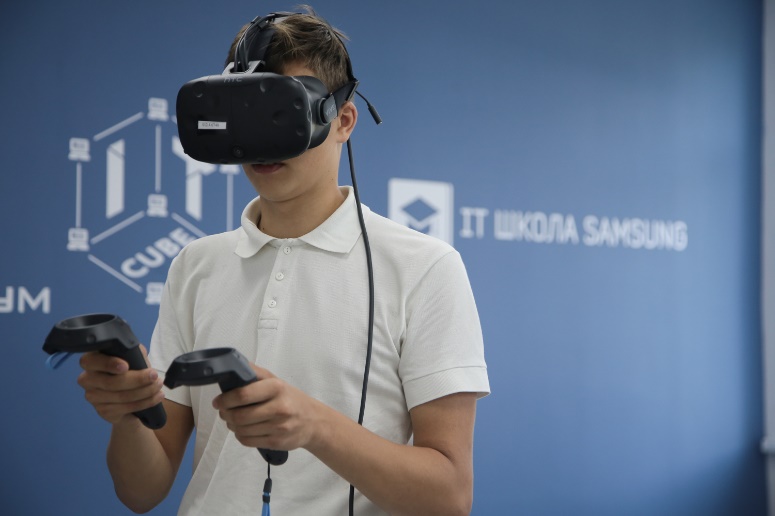 2
СТРОИТЕЛЬСТВО 
ОБРАЗОВАТЕЛЬНЫХ ОРГАНИЗАЦИЙ
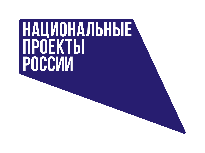 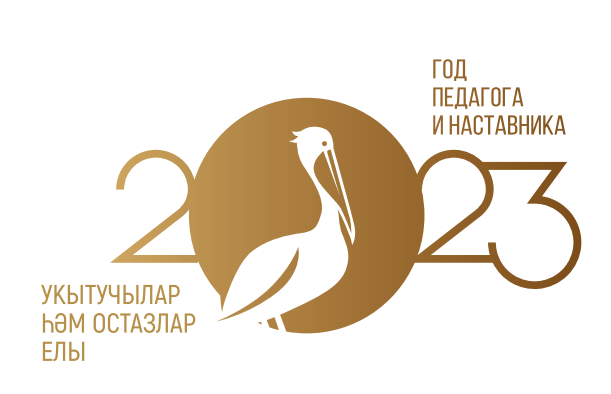 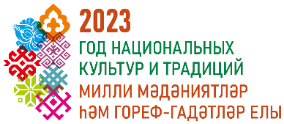 построено
2020 – 2022 гг.
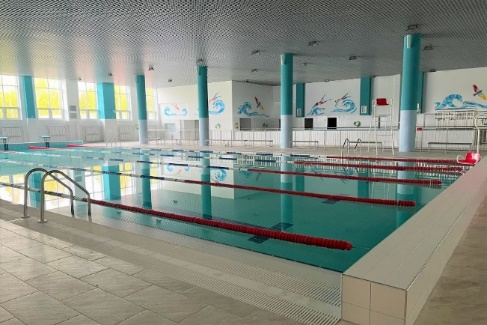 26 школ

       (23 323 места)

48 детских садов

       (9 080 мест)
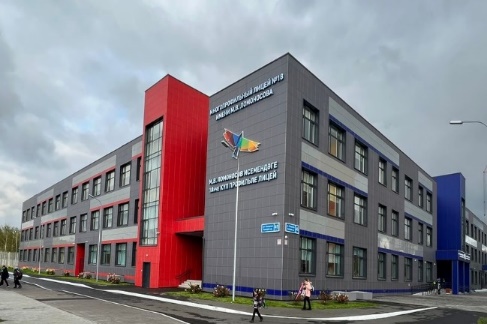 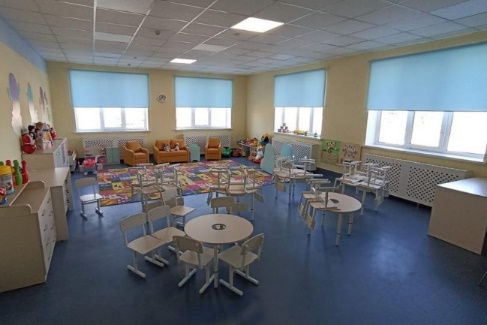 построено
2023 год
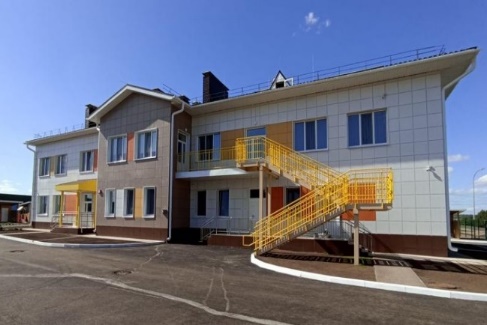 11 школ

       (9 674 места)

4 детских сада

       (1 000 мест)
3
КАПИТАЛЬНЫЙ РЕМОНТ ЗДАНИЙ
ОБРАЗОВАТЕЛЬНЫХ ОРГАНИЗАЦИЙ
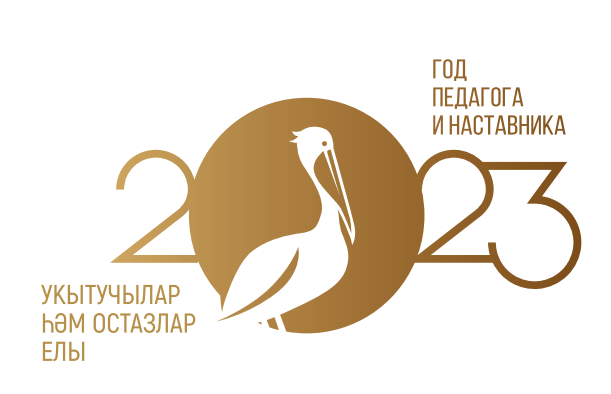 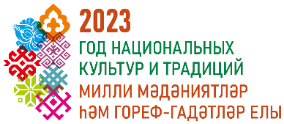 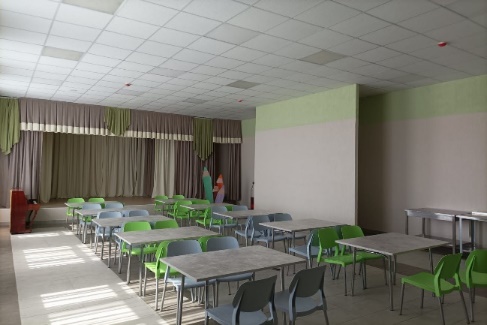 29,5 млрд руб.
2012 – 2023 гг.
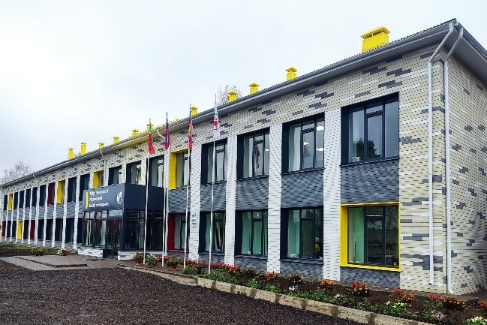 бюджет РТ
1 542 здания школ и
             детских садов
         


465     функциональных 
             зон
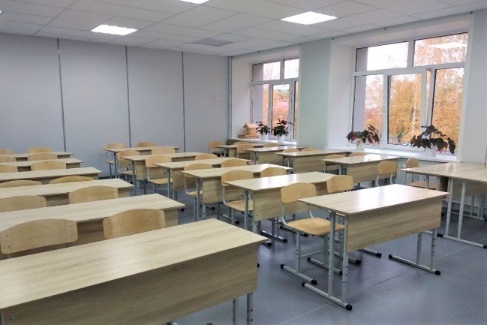 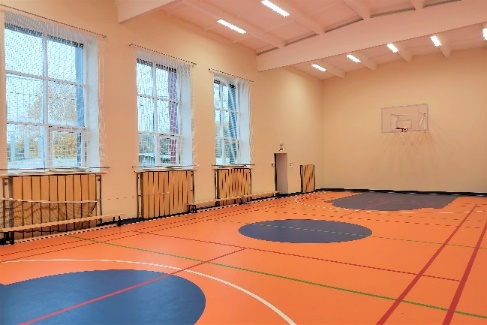 4
КАПИТАЛЬНЫЙ РЕМОНТ ЗДАНИЙ 
И ОБЩЕЖИТИЙ ПРОФЕССИОНАЛЬНЫХ ОБРАЗОВАТЕЛЬНЫХ ОРГАНИЗАЦИЙ
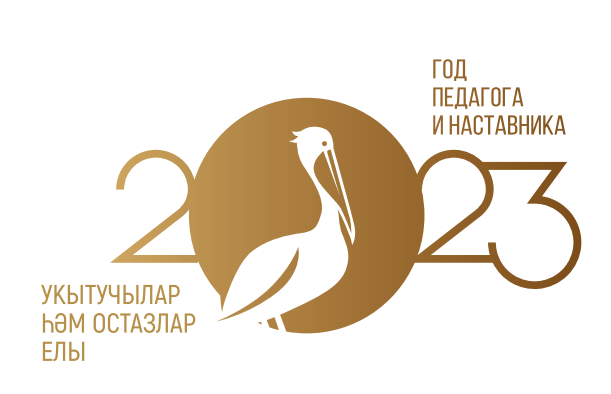 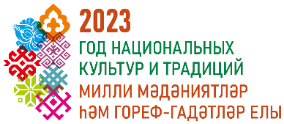 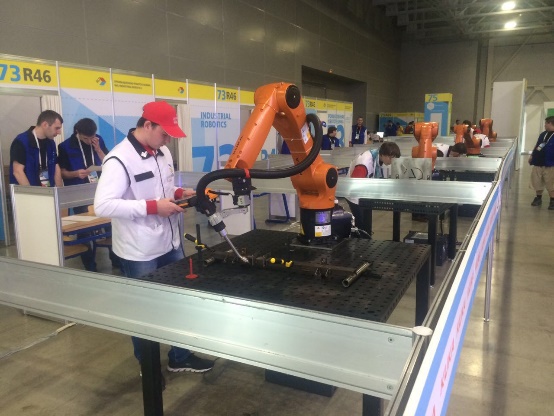 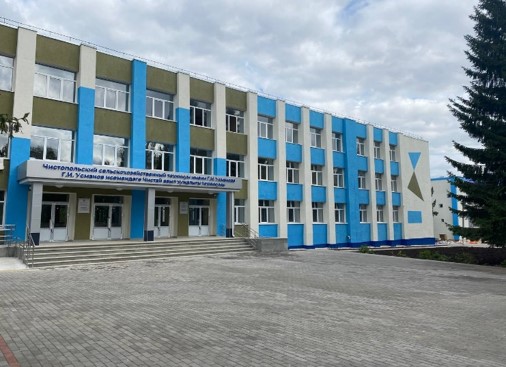 Ресурсные центры
6,1 млрд руб.
2014 – 2023 гг.
бюджет РТ
110 зданий
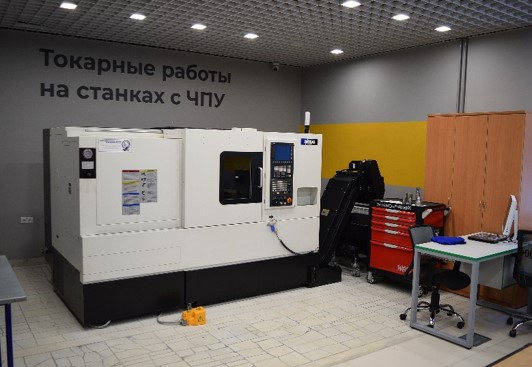 Общежития
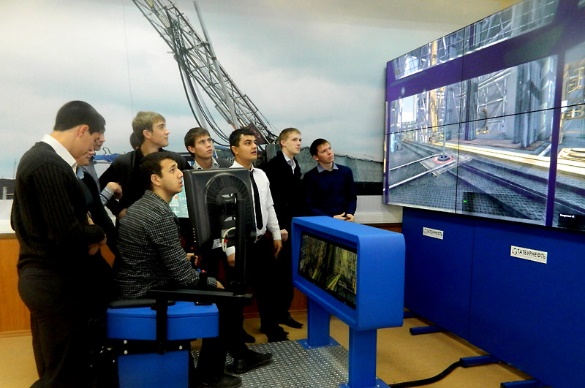 0,98 млрд руб.
2020 – 2023 гг.
бюджет РТ
18 зданий
5
КАПИТАЛЬНЫЙ РЕМОНТ ПИЩЕБЛОКОВ  
ОБЩЕОБРАЗОВАТЕЛЬНЫХ ОРГАНИЗАЦИЙ
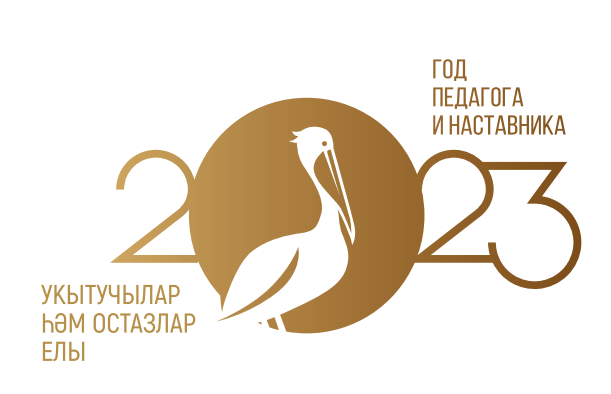 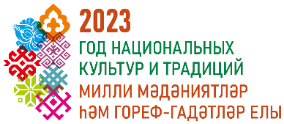 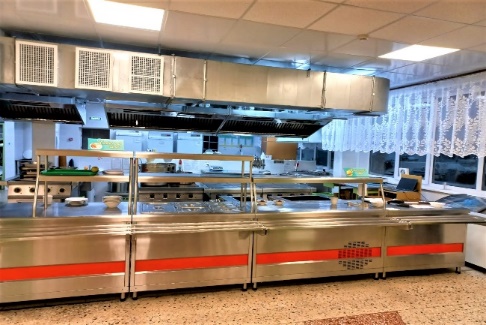 3 млрд руб.
2021 – 2023 гг.
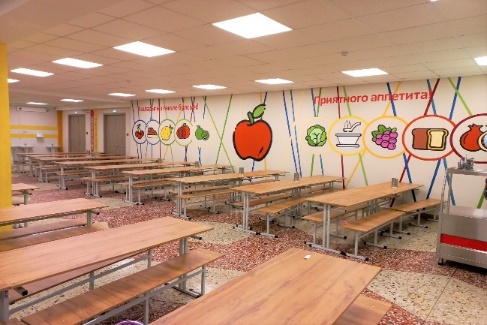 бюджет РТ
506 общеобразовательных 
         организаций
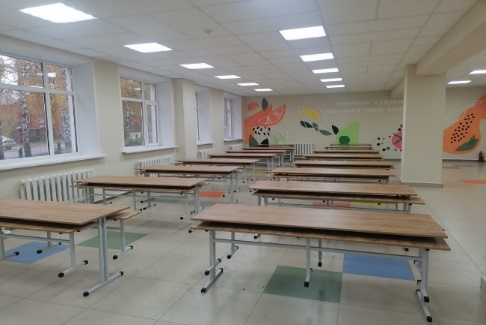 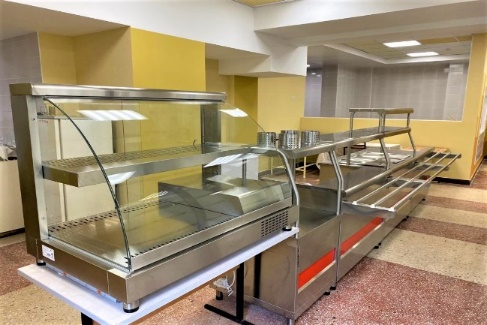 6
УКАЗ ПРЕЗИДЕНТА РОССИЙСКОЙ ФЕДЕРАЦИИ 
ОТ 27 ИЮНЯ 2022 ГОДА № 401 «О ПРОВЕДЕНИИ 
В РОССИЙСКОЙ ФЕДЕРАЦИИ ГОДА ПЕДАГОГА 
И НАСТАВНИКА»
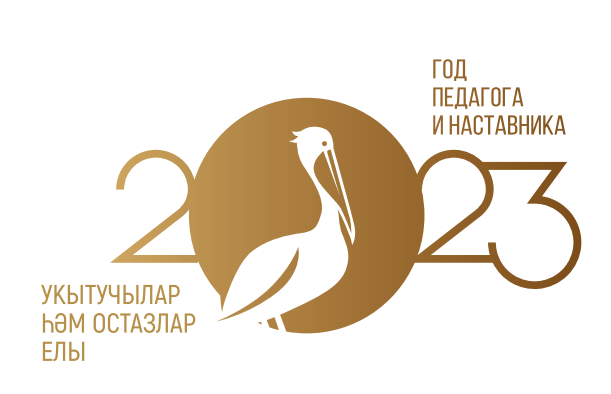 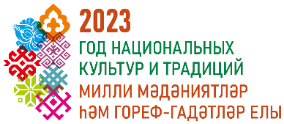 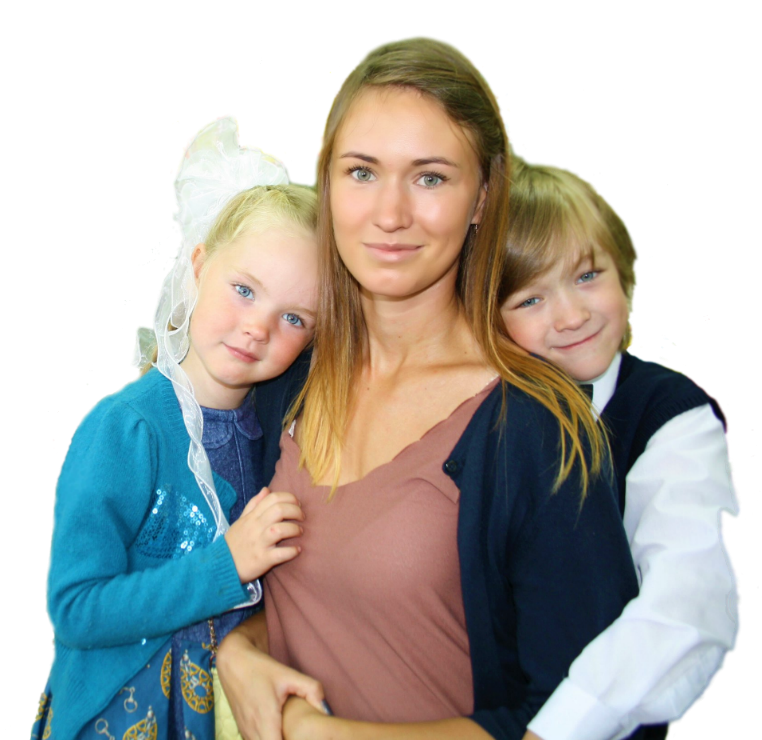 7
ПРОЕКТЫ ГОДА ПЕДАГОГА 
И НАСТАВНИКА
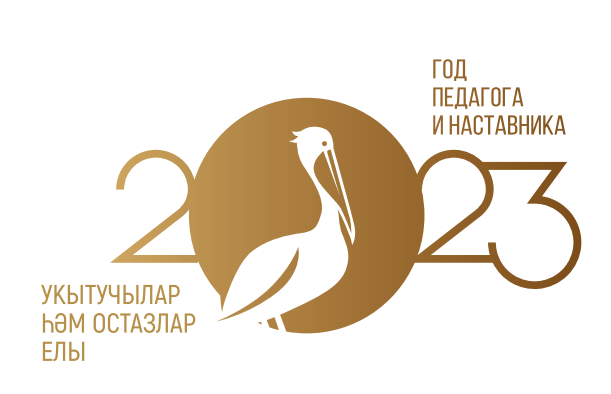 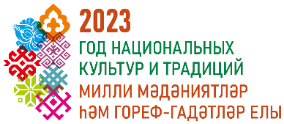 создание музея образования 
«Белем» на территории Казанского федерального университета


издание памятной книги 
«Образование Татарстана: 
100 лет созидания и развития»


открытие сквера учителя 
и установка памятника 
учителю в г.Казани
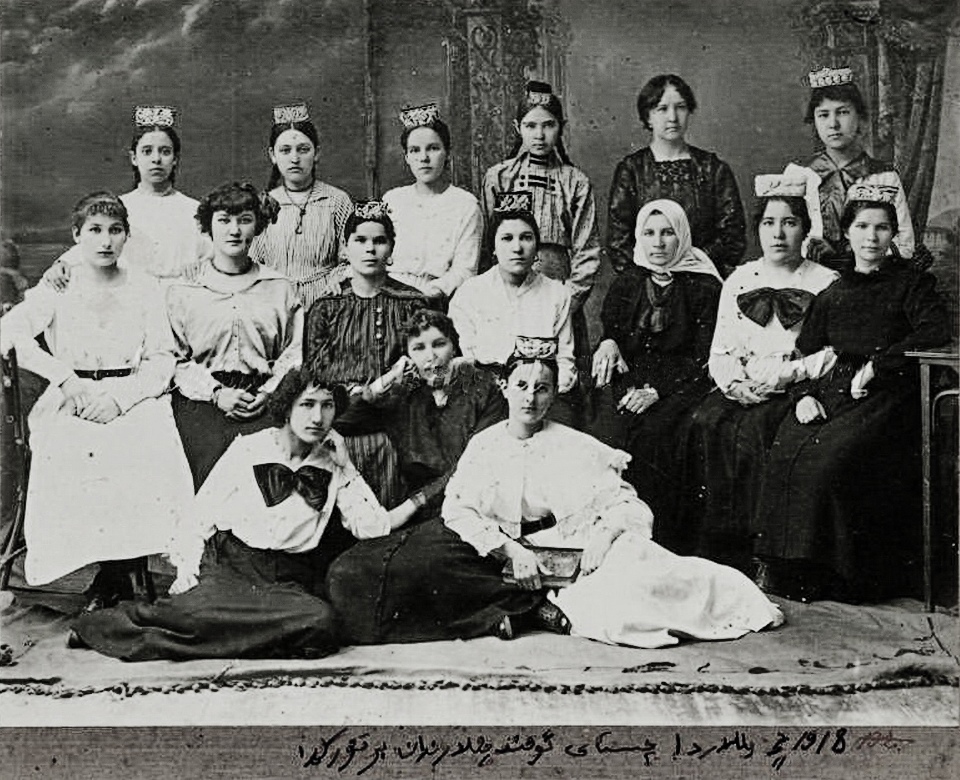 8
МЕРОПРИЯТИЯ 
ГОДА ПЕДАГОГА И НАСТАВНИКА
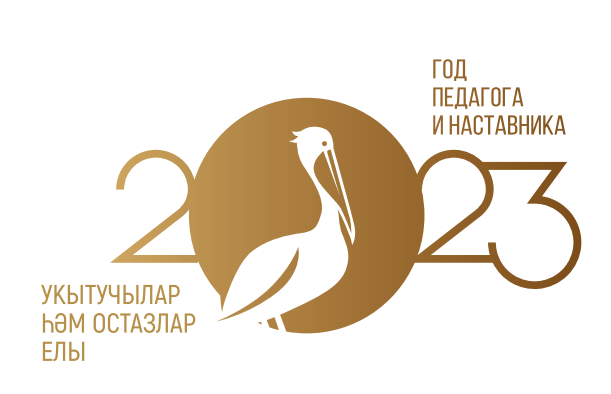 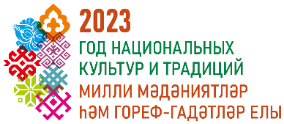 Посвящение в профессию «Учитель»

I республиканский форум сельских учителей «Учителями славится село»

I республиканский слет психолого-педагогических классов «Учителем быть – круто!» 

I Вагизовские чтения, посвященные 115-летию автора татарской «Алифбы» 
Вагизову Салею Гататовичу

Международный форум педагогических работников и управленческих кадров образовательных организаций имени А.С.Пушкина

Всероссийский форум родного языка «Туган тел»

Конкурсы профессионального мастерства

другие
9
МЕРОПРИЯТИЯ 
ГОДА ПЕДАГОГА И НАСТАВНИКА
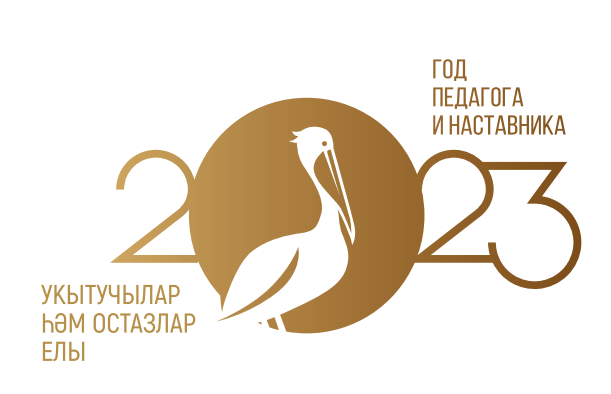 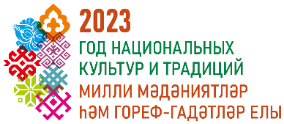 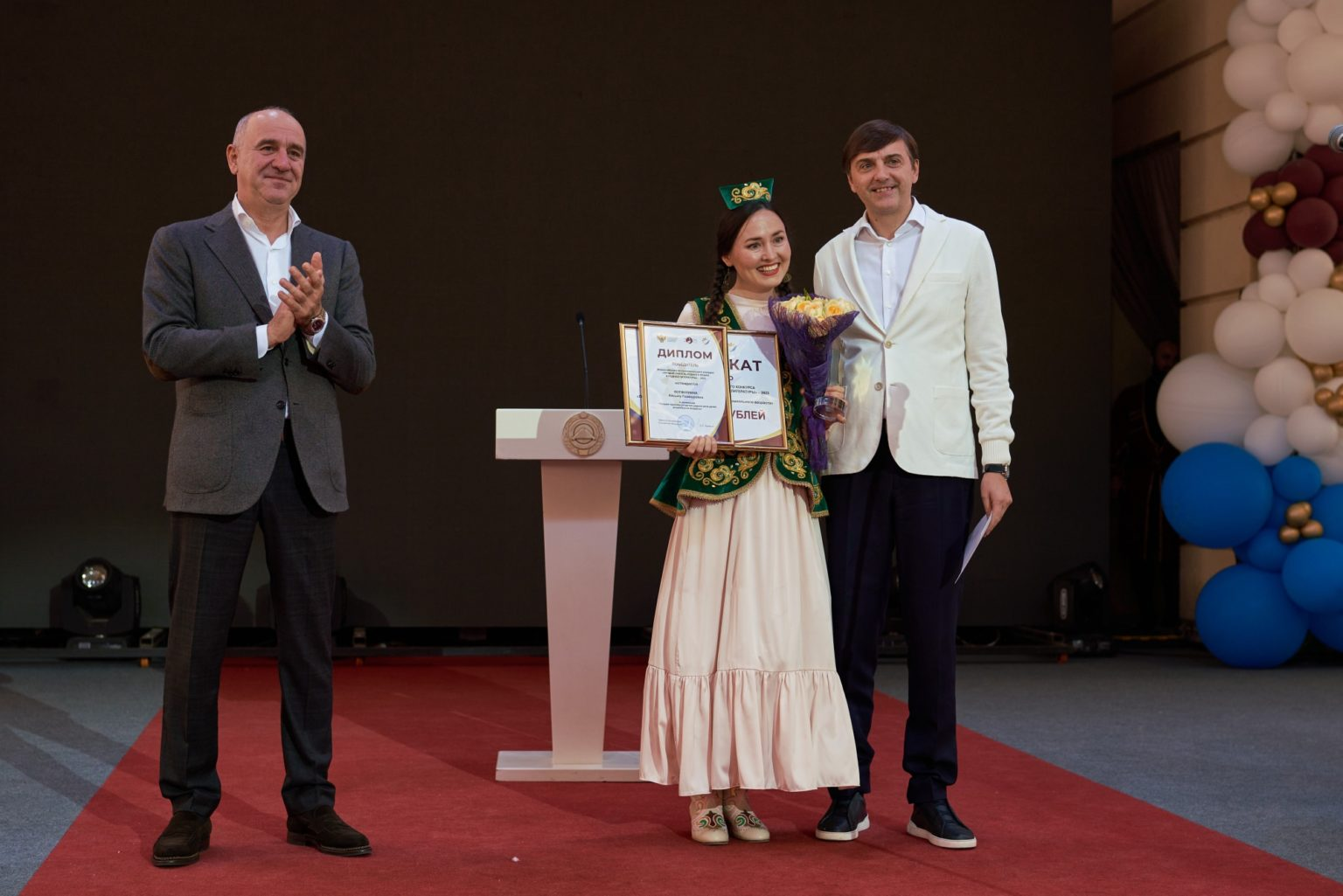 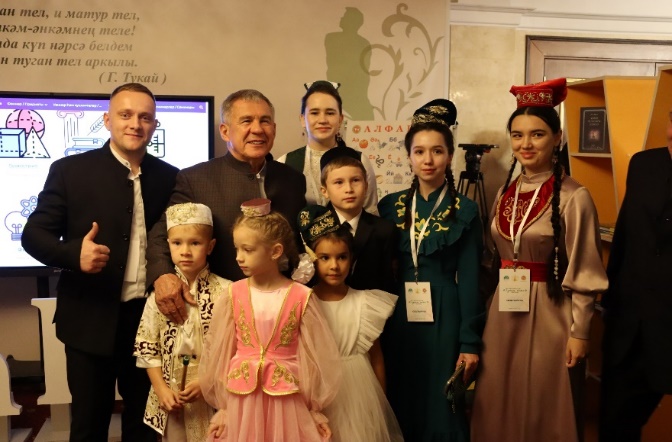 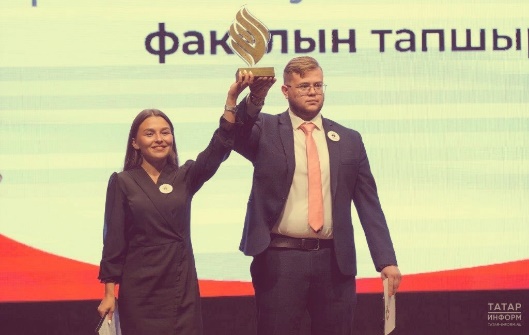 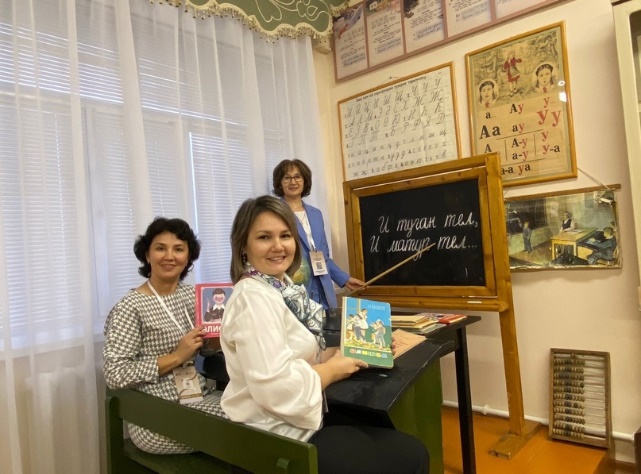 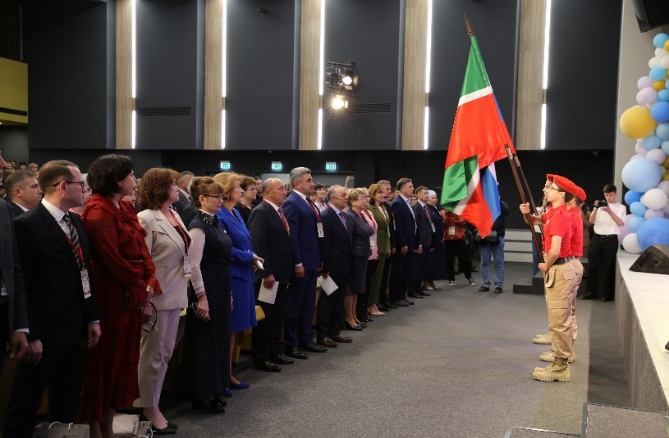 10
ПОБЕДИТЕЛИ ПРОФЕССИОНАЛЬНЫХ КОНКУРСОВ
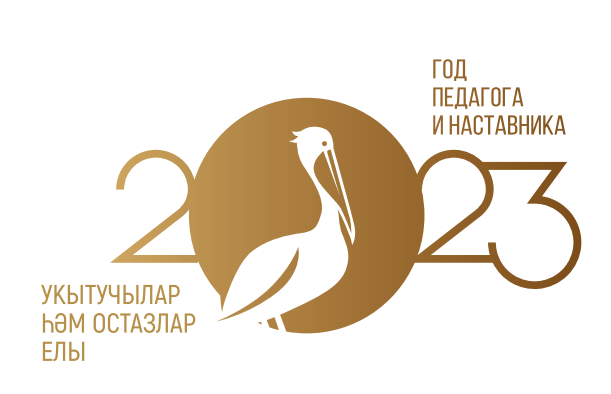 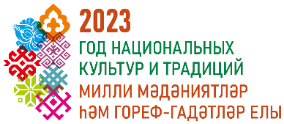 Зарипова 
Альбина Ильдусовна

учитель МБОУ «Гимназия № 102 
им. М.С.Устиновой» Московского района г.Казани
Костанян 
Арман Артурович

учитель 
ГАОУ «Лицей Иннополис»
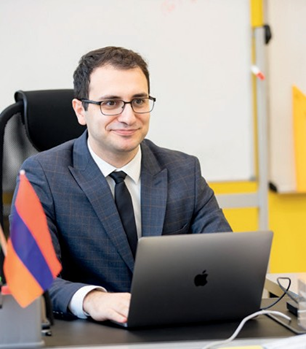 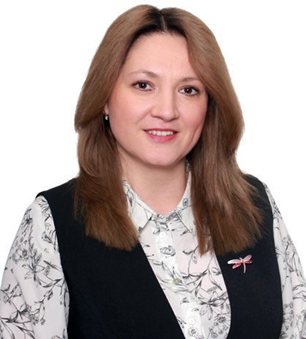 Шагараева 
Алиня Ильсуровна

учитель родного (татарского) 
языка и литературы МБОУ «Гимназия 
№ 13 с татарским языком обучения» 
Ново-Савиновского района г.Казани
Лутфуллина 
Айсылу Газинуровна

воспитатель дошкольного отделения МБОУ «Средняя общеобразовательная школа № 41» Вахитовского района г.Казани
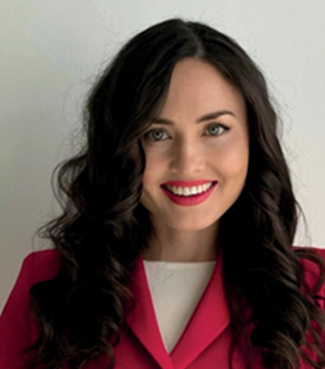 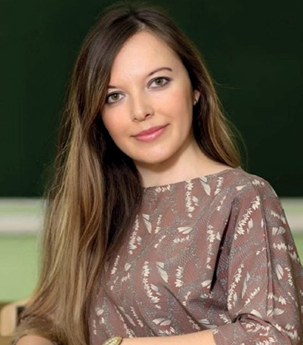 11
НАДБАВКИ ЗА КЛАССНОЕ РУКОВОДСТВО
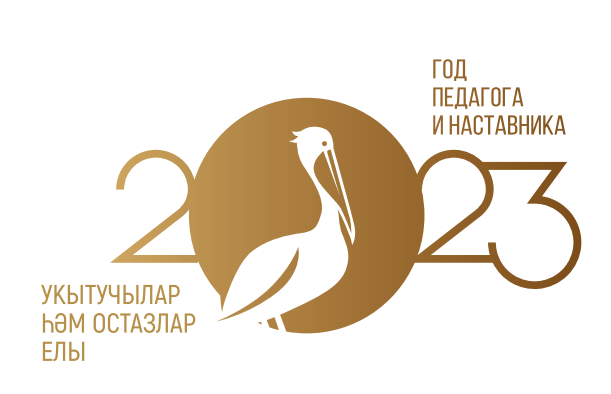 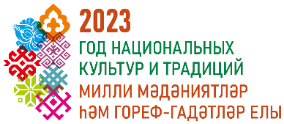 на 1 октября 2023 года
12
ЗАРАБОТНАЯ ПЛАТА РАБОТНИКОВ ОБРАЗОВАНИЯ РЕСПУБЛИКИ ТАТАРСТАН
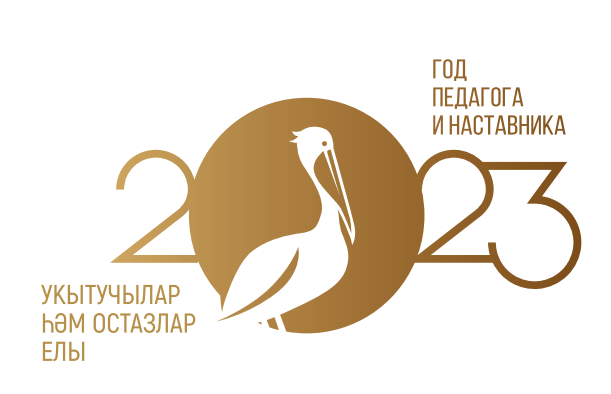 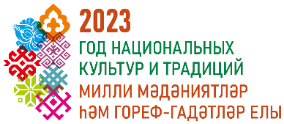 на 1 октября 2023 года
13
ГРАНТ «НАШ НОВЫЙ УЧИТЕЛЬ»
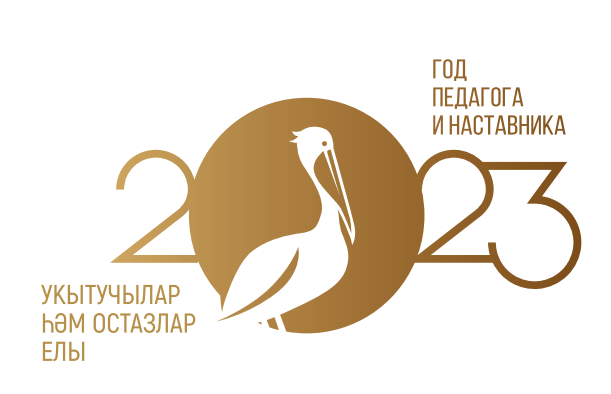 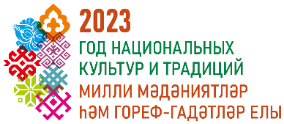 возобновлен с 2023 года
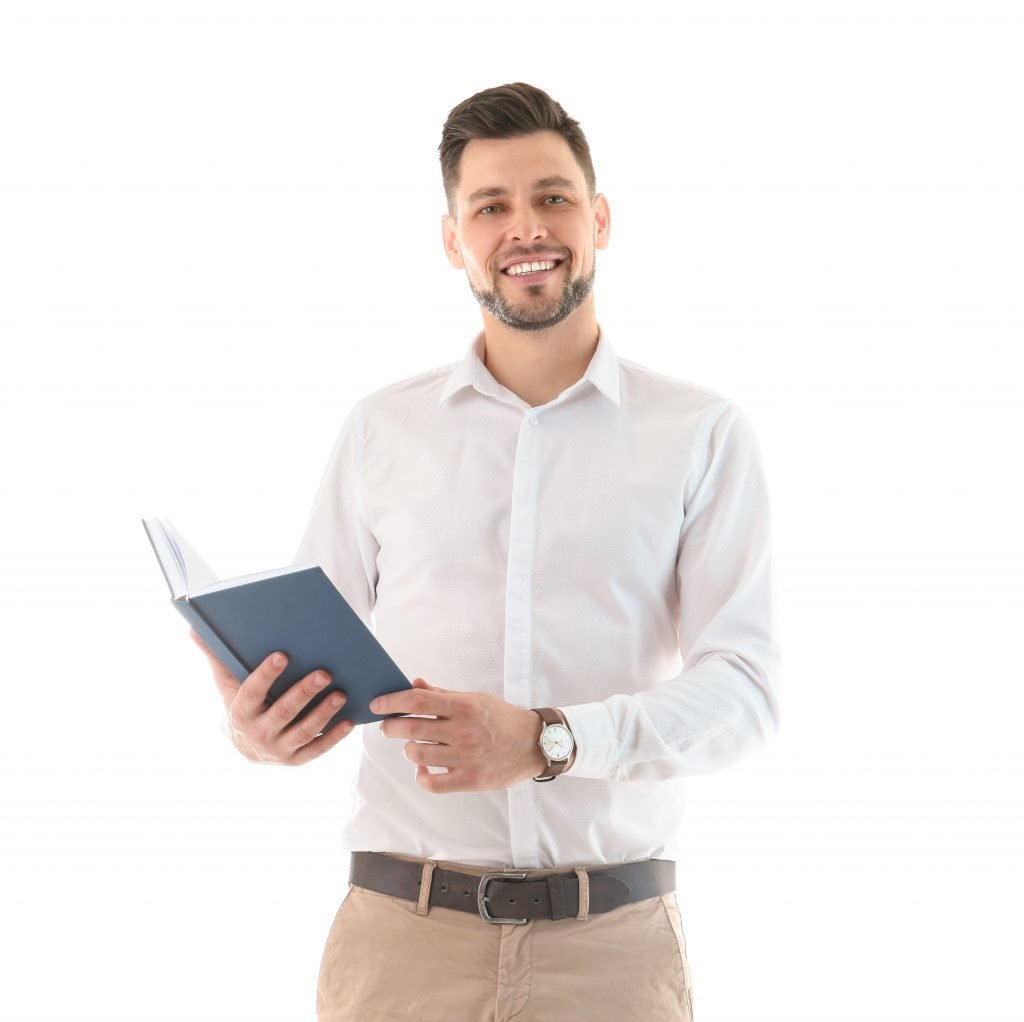 2023 – 2028 гг.  срок реализации 
3 года                 срок действия
200 чел.                 грантополучателей в год
10 тыс. руб.           размер гранта
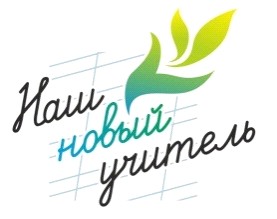 14
НОУТБУКИ 
ДЛЯ УЧИТЕЛЕЙ
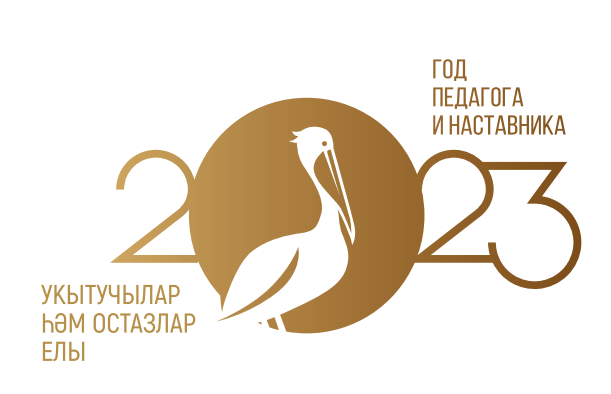 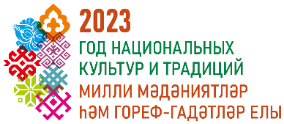 2022 – 2023 гг.
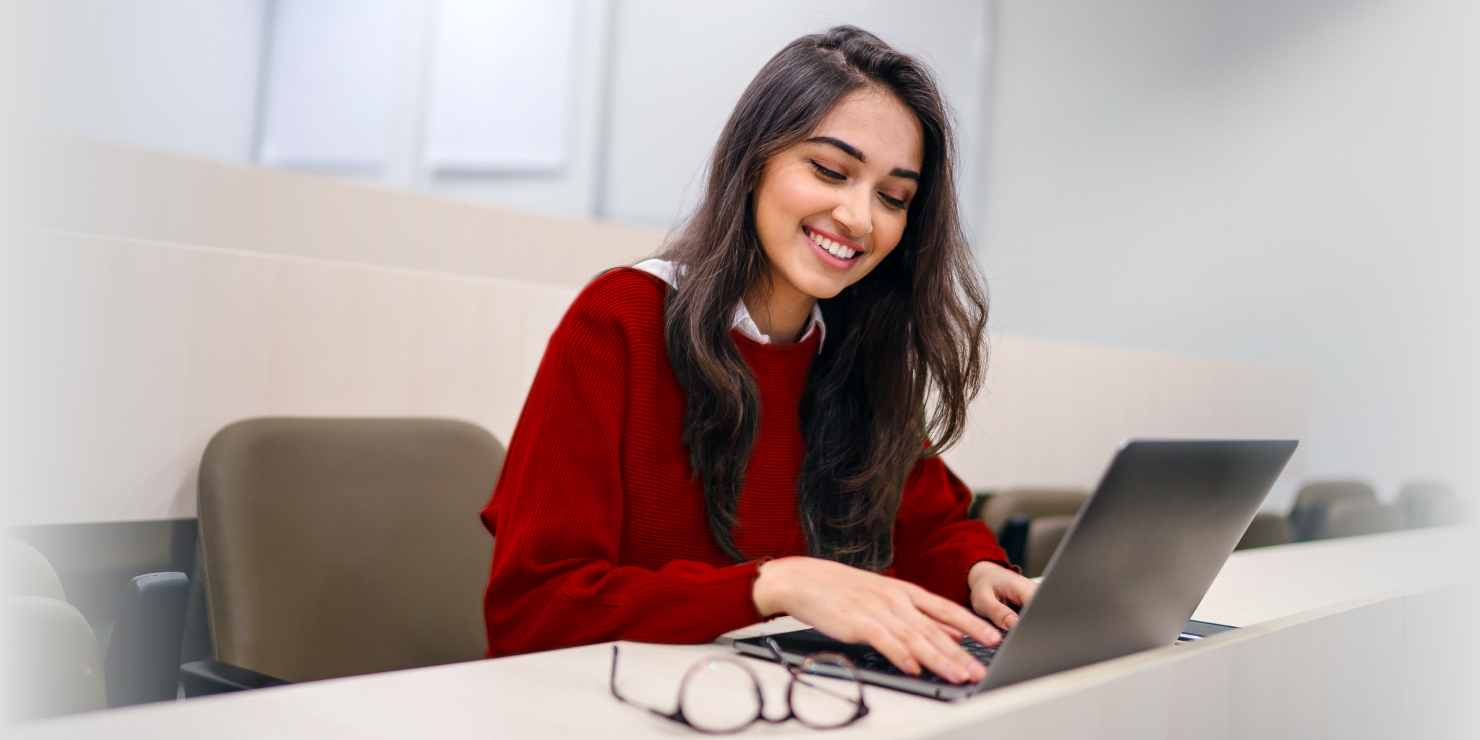 закуплено 
36 000 
ноутбуков
15
ОБЕСПЕЧЕНИЕ ЖИЛЬЕМ 
ПЕДАГОГИЧЕСКИХ РАБОТНИКОВ
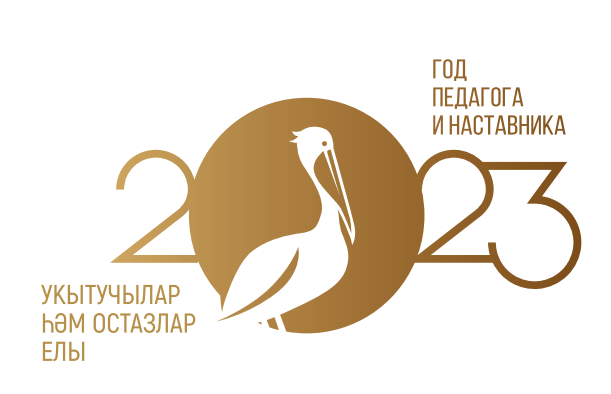 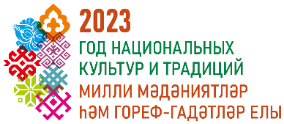 2023 год
выделены 

70 квартир
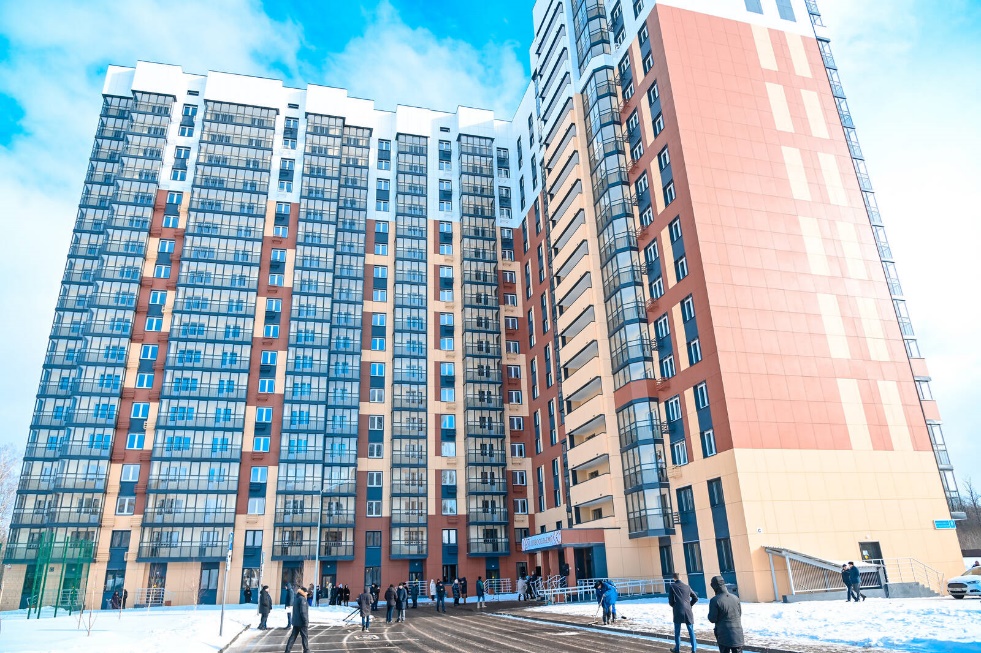 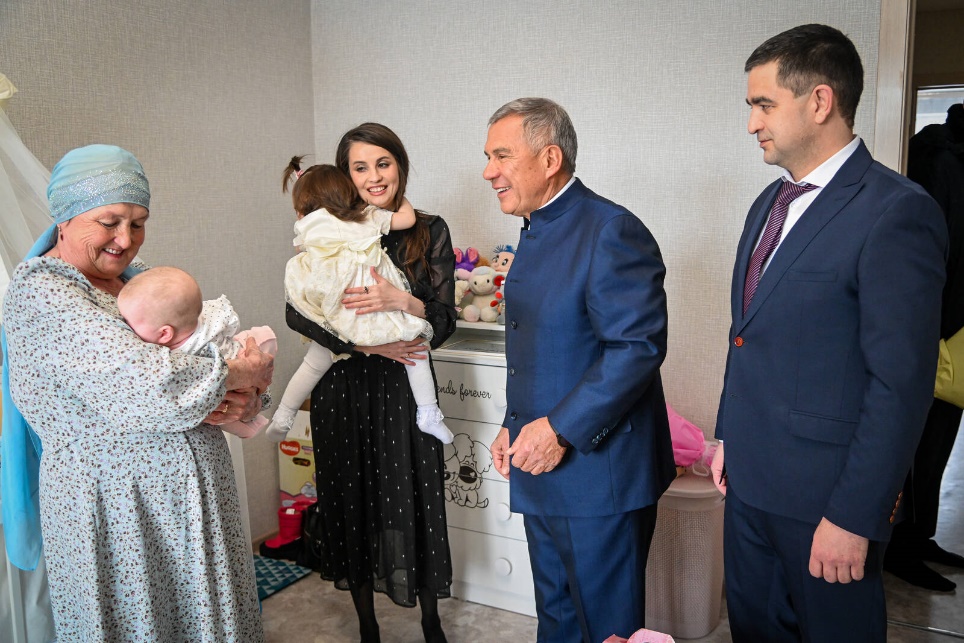 16
ВЕДОМСТВЕННЫЕ НАГРАДЫ 
МИНИСТЕРСТВА ОБРАЗОВАНИЯ И НАУКИ 
РЕСПУБЛИКИ ТАТАРСТАН
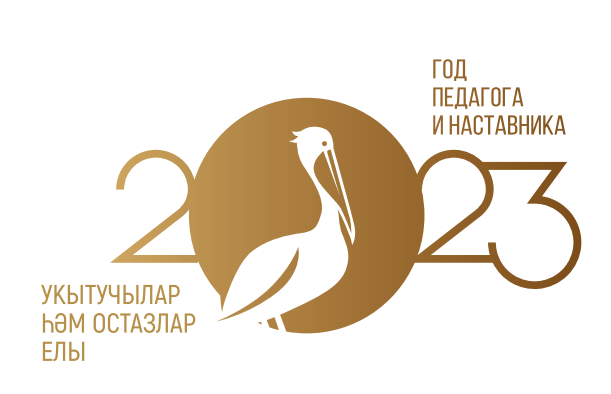 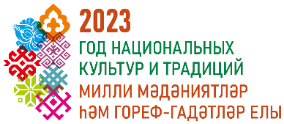 2023 год
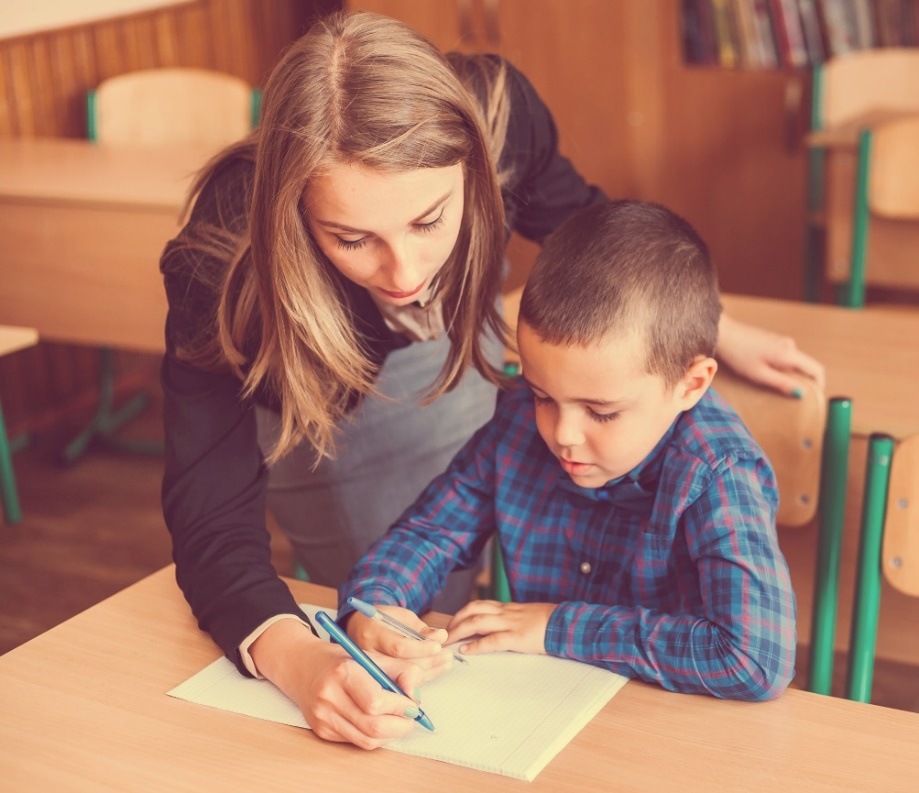 Знак отличия 
«Отличник сферы образования 
и науки Республики Татарстан»
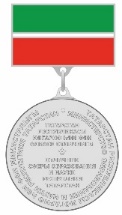 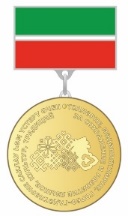 Нагрудный знак 
«За сохранение и развитие 
языков, культур, традиций»
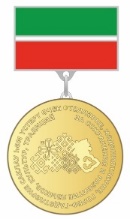 Нагрудный знак 
«Яшь мөгаллим»
17
КЛАССЫ ПСИХОЛОГО-
ПЕДАГОГИЧЕСКОЙ НАПРАВЛЕННОСТИ
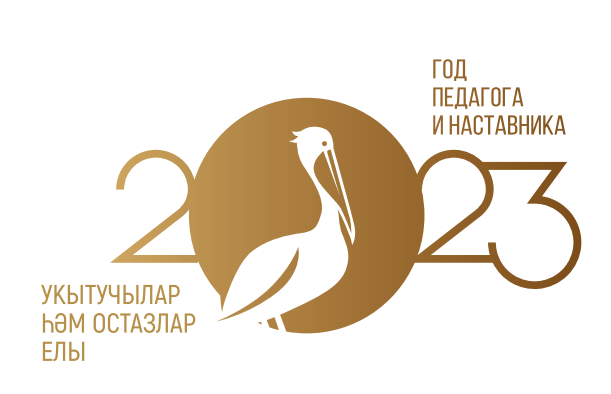 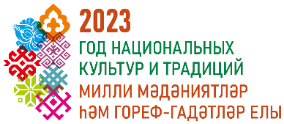 I РЕСПУБЛИКАНСКИЙ СЛЕТ 
ПСИХОЛОГО-ПЕДАГОГИЧЕСКИХ 
КЛАССОВ «УЧИТЕЛЕМ БЫТЬ – КРУТО!»
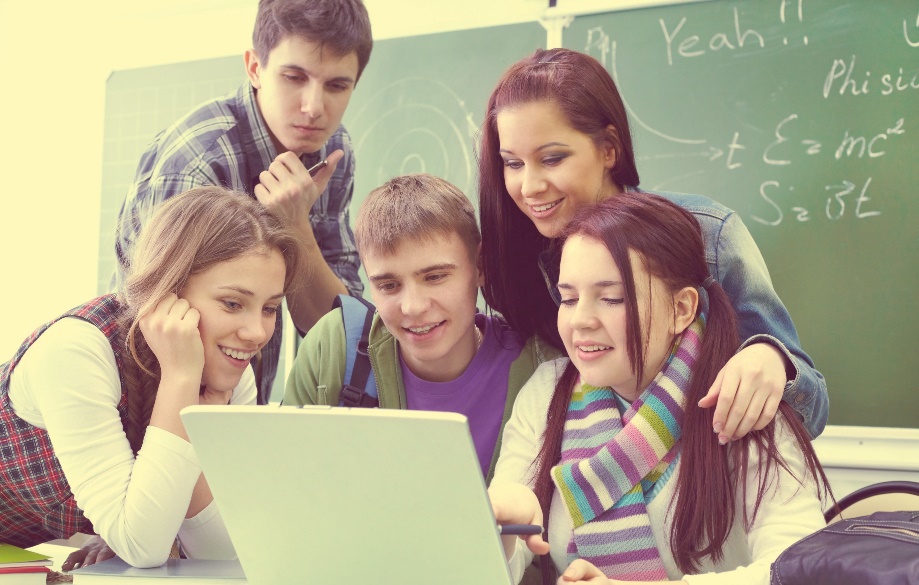 320  педагогических классов
221  школа
18
СТИПЕНДИАЛЬНАЯ ПОДДЕРЖКА
ПОДГОТОВКИ БУДУЩИХ УЧИТЕЛЕЙ
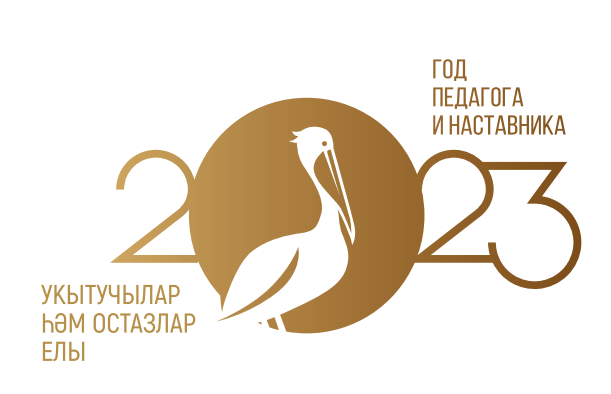 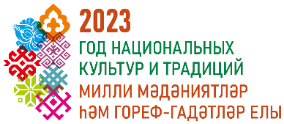 15 000 
руб.

ежемесячная стипендия
747
студентов

КФУ
НГПУ
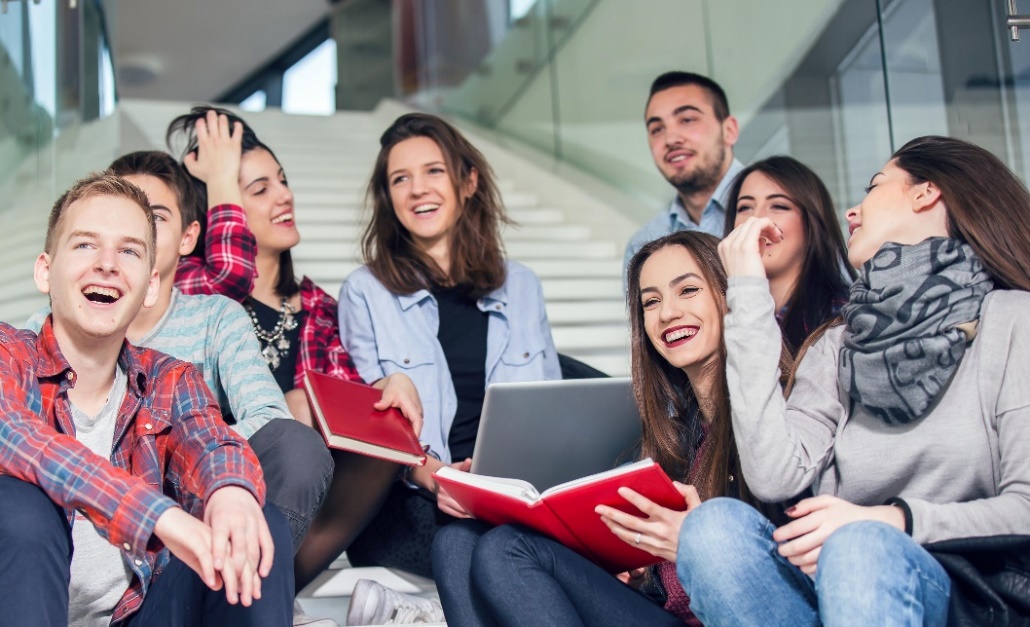 70 %

для работы в полилингвальной образовательной 
среде
5 лет

отработка 
в школе
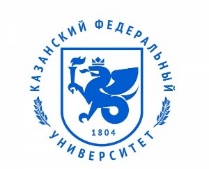 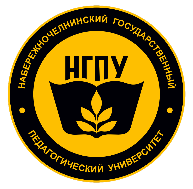 19
ФЕДЕРАЛЬНАЯ ПРОГРАММА 
«ЗЕМСКИЙ УЧИТЕЛЬ»
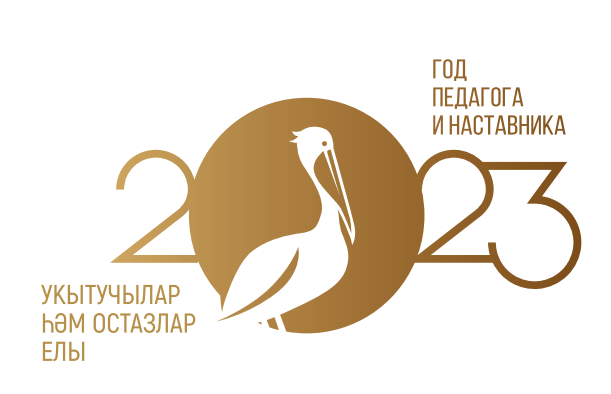 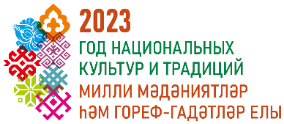 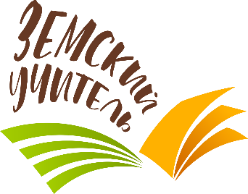 2020 – 2022 гг.
2023 год
28 учителей:

Республика Татарстан (7 чел.)

Республика Башкортостан (4 чел.)

Челябинская область (3 чел.)

Кемеровская, Кировская, Оренбургская, Ульяновская, Самарская области, Чувашская Республика (по 2 чел.)

Пермский край, Удмуртская Республика  (по 1 чел.)
23 учителя:

Республика Татарстан (11 чел.)

Республика Башкортостан (5 чел.)

Кировская область (2 чел.) 

Чувашская, Удмуртская республики, Астраханская, Оренбургская, Ульяновская области (по 1 чел.)
20
СРЕДНЕРЕСПУБЛИКАНСКИЕ ПОКАЗАТЕЛИ ПРОФЕССИОНАЛЬНОГО РОСТА ПЕДАГОГИЧЕСКИХ РАБОТНИКОВ РЕСПУБЛИКИ ЗА ПОСЛЕДНИЕ 5 ЛЕТ
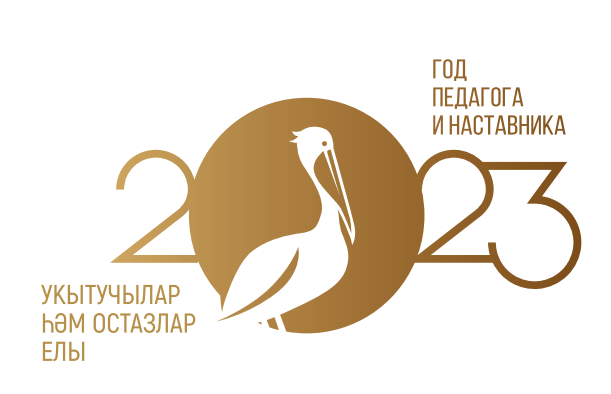 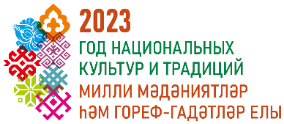 21
СНИЖЕНИЕ ДОКУМЕНТАРНОЙ 
НАГРУЗКИ НА УЧИТЕЛЕЙ
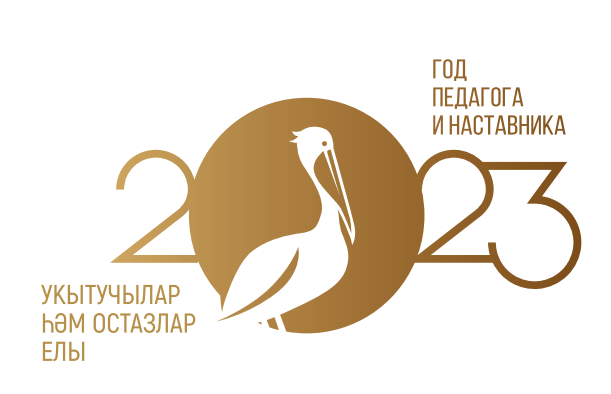 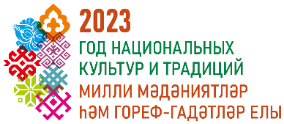 2023 год
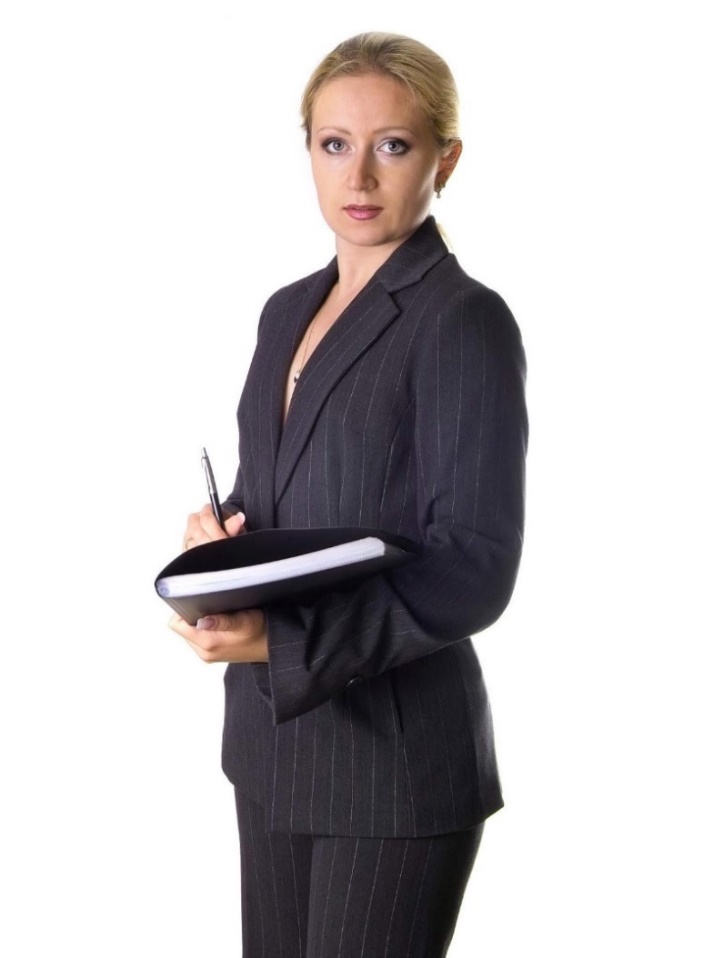 открыта «горячая линия» в департаменте 
надзора и контроля в сфере образования

сократились исходящие письма в адрес отделов/управлений образования в 2,2 раза

сокращено количество отчетных форм с 56 до 37

отменены региональные и сокращены 
муниципальные контрольные работы
22
ПРОФИЛАКТИКА ЗАБОЛЕВАНИЙ И ОХРАНА 
ТРУДА ПЕДАГОГИЧЕСКИХ РАБОТНИКОВ
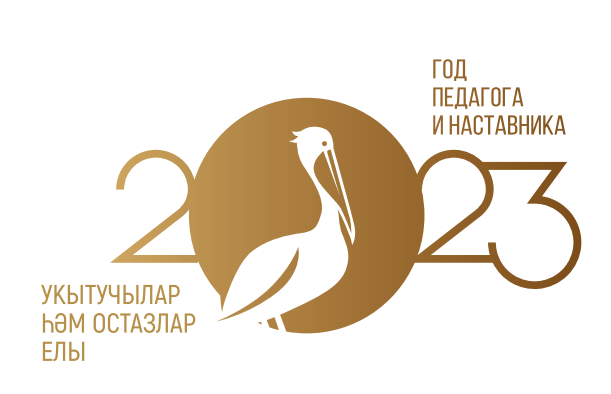 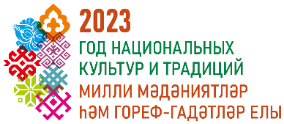 23
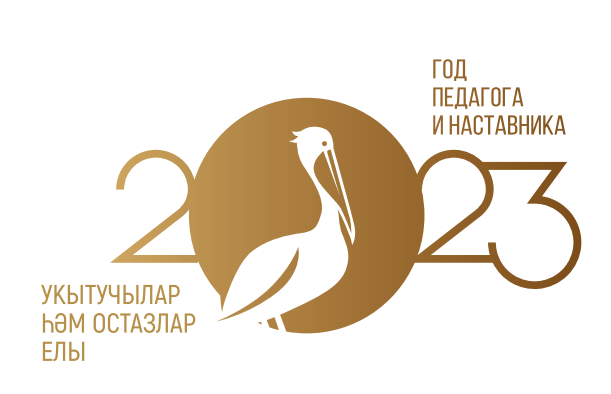 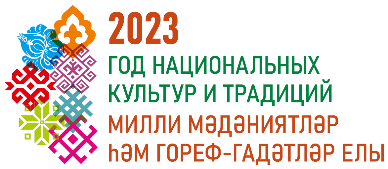 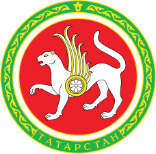 Об итогах выполнения в 2023 году 
отраслевого Соглашения 
между Министерством образования и науки 
Республики Татарстан и Татарстанской республиканской организацией 
Общероссийского Профсоюза образования
Первый заместитель министра образования и науки Республики Татарстан
Поминов Андрей Иванович
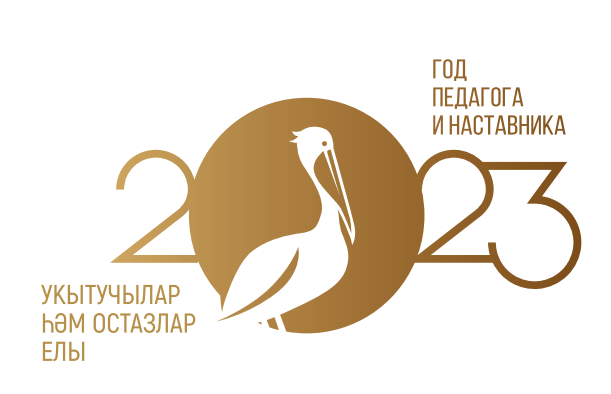 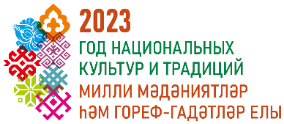 Благодарю за внимание!

Игътибарыгыз өчен рәхмәт!